AHO-CORASICK ALGORITHMs
Advanced AlgorithmsBrennEn MULLER, NaTALIA WUNDER, DEEVENA SISTA
Some materials courtesy of Stanford CS 166, https://web.stanford.edu/class/archive/cs/cs166/cs166.1166/lectures/02/Slides02.pdf
PUBLISHING PROOFREADING
Imagine you work for a publishing company that wants to release a new novel. Your boss gives you one week to scan the 200,000 word manuscript for a list of 1,000 commonly misspelled or incorrect words. How would you solve this problem?
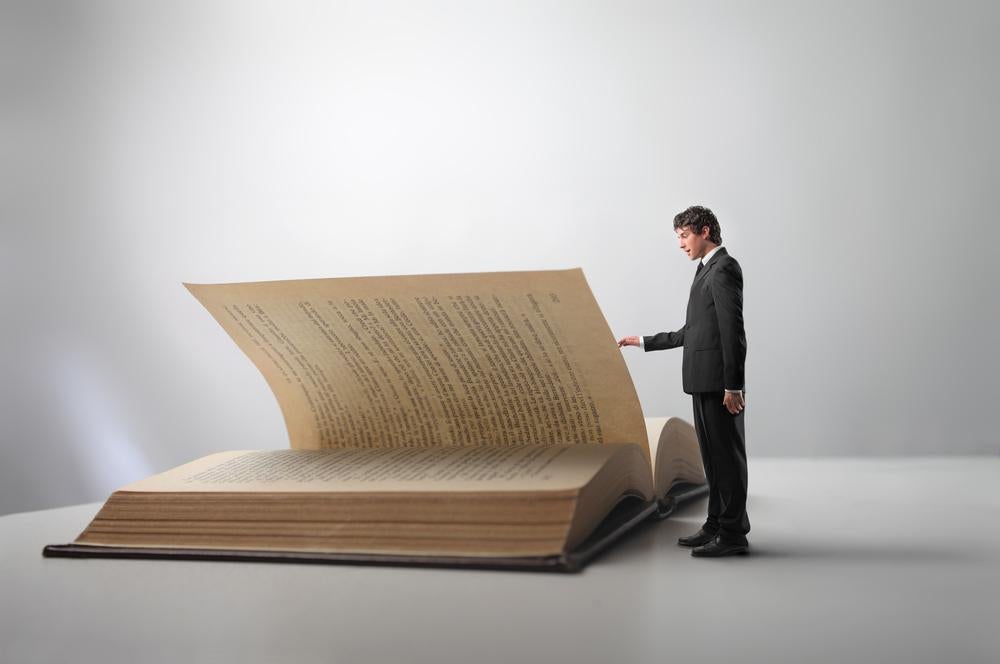 Patterns:
ab
about
ate
be
bed 
edge
get
…
Motivation
NAÏVE SOLUTION: ONE AT A TIME
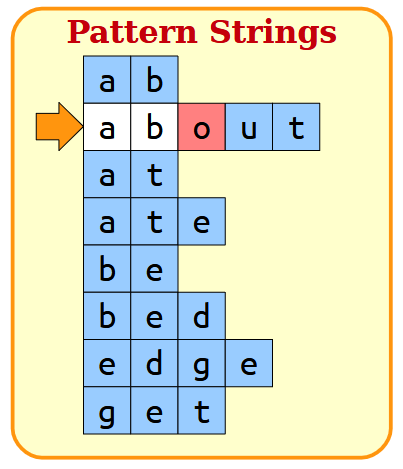 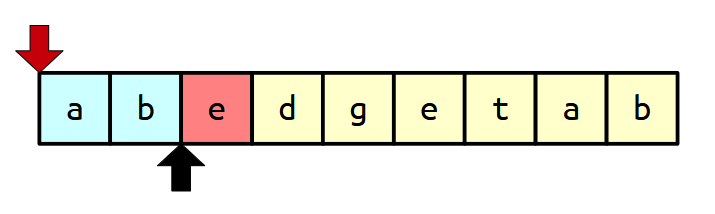 Key Ideas
Search S character-by-character
Compare against each string in D
NAÏVE SOLUTION: ONE AT A TIME
At its worst, this algorithm might require checking each character many times.When dictionary strings share common substrings, this problem is particularly noticeable…
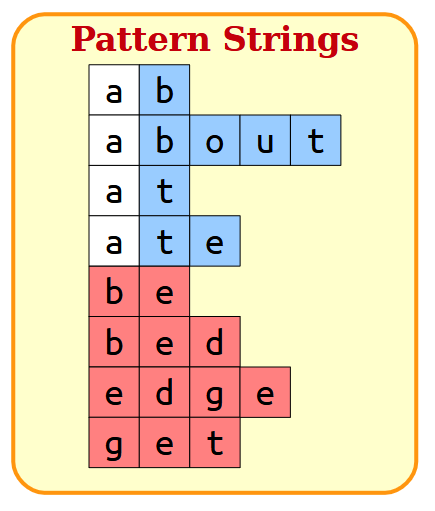 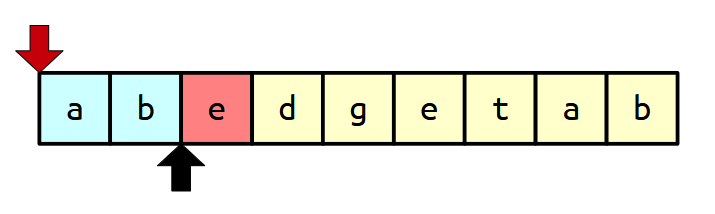 Ideally, we want a non-multiplicative runtime
TOWARD A BETTER SOLUTION
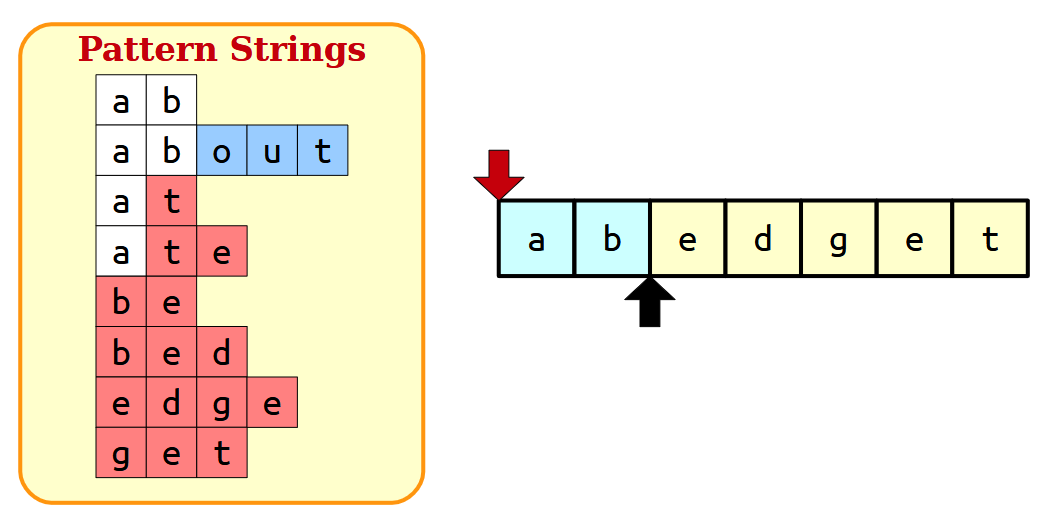 Key Idea
As you advance the head, limit the remaining choices
Runtime: O(pn)
Longest string in dictionary D: p
Still multiplicative! We can do better!
Aho-Corasick
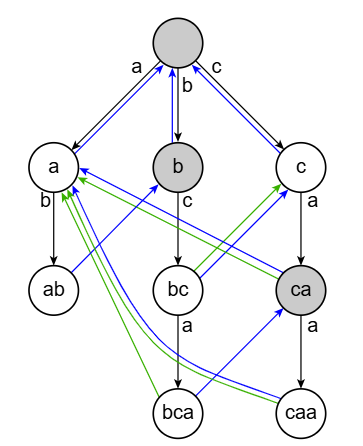 Allows us to efficiency search for multiple patterns in any text
Preprocesses patterns into a single automaton
Combining the trie data structure with ideas of finite state automata!
Creating the Trie
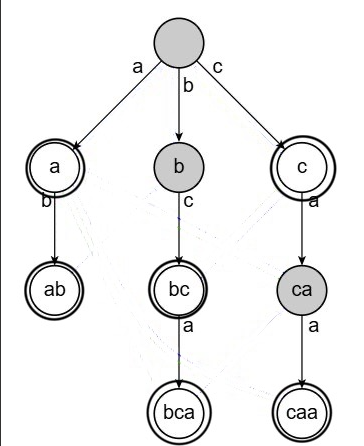 Trie: a data structure used for storing the pattern strings
Each node represents a prefix shared by one or more strings
Root node acts as a starting point with no character representation
Each pattern is inserted one character at a time
CREATING THE TRIE
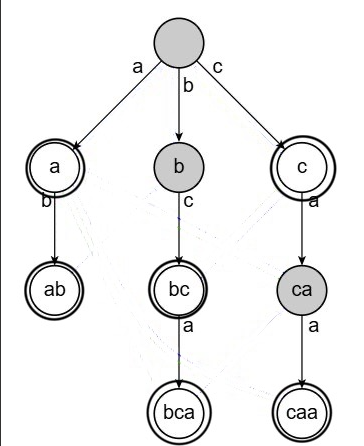 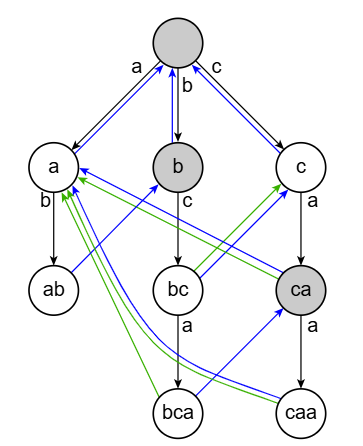 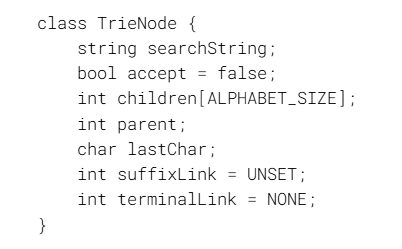 CREATING THE TRIE
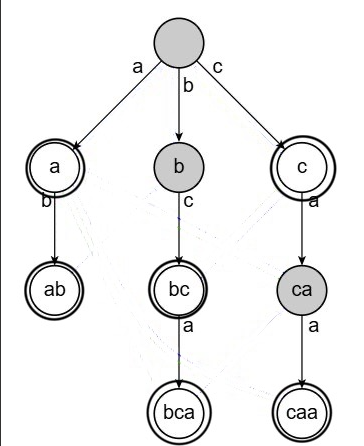 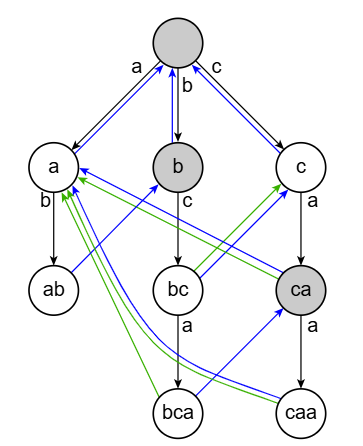 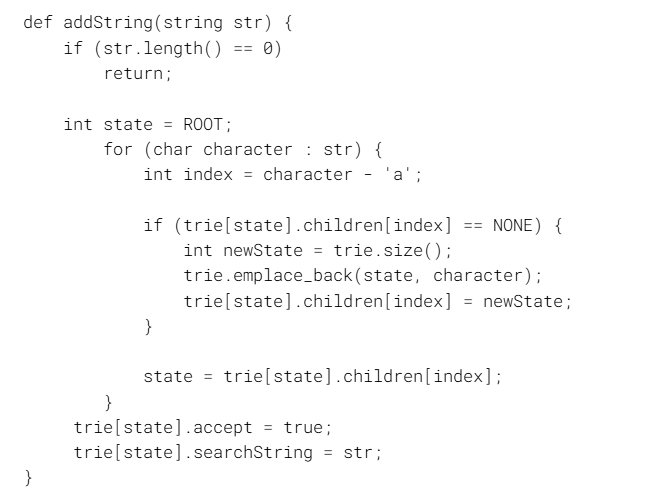 Adding Suffix links
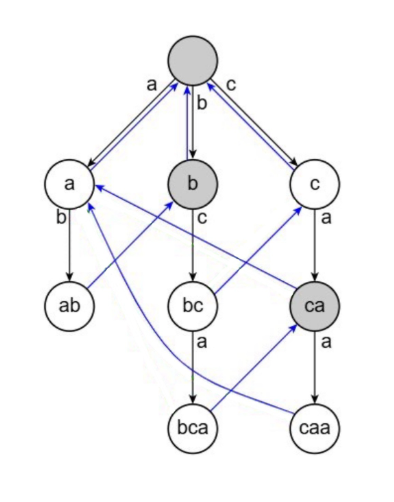 Suffix links tell us where to go if a mismatch occurs while scanning the text
Suffix link points to the node that represents the longest possible proper suffix of the string that exists as a prefix in the tree
For the root node, suffix links will point to itself
Trying to preserve as much context as possible, reusing partial matches
Adding suffix links
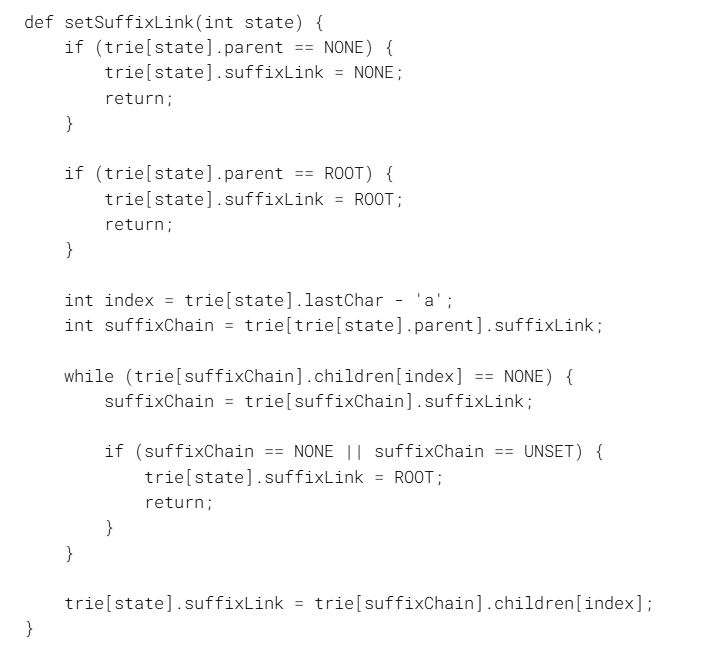 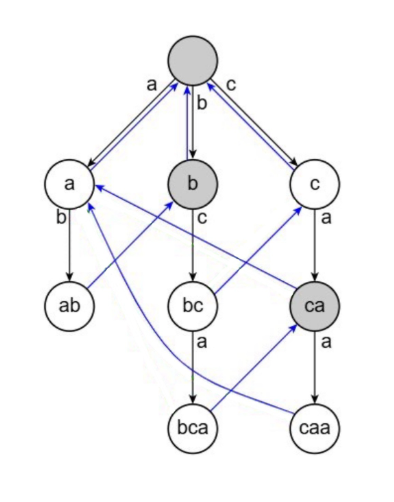 Adding Terminal links
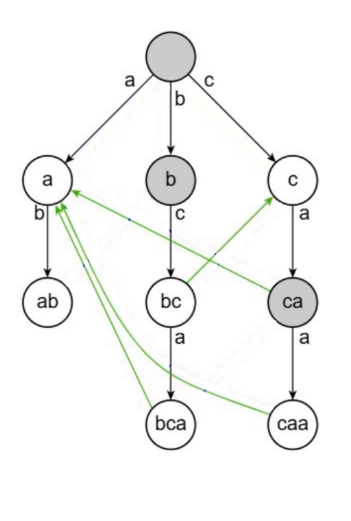 Terminal links allow us to output the string represented by the node as well as extra patterns in the chain instantly
Report all matches that end at or before a certain position of input
If a node's suffix link points to an accepting state, it becomes a terminal link
Otherwise, it will inherit the terminal link of its suffix recursively
Useful for overlapping and nested patterns
Adding terminal links
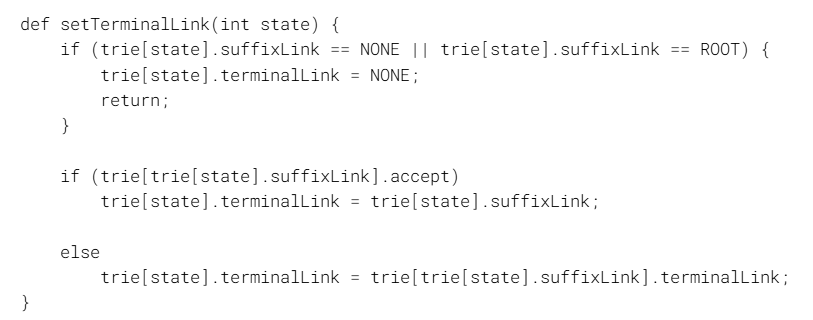 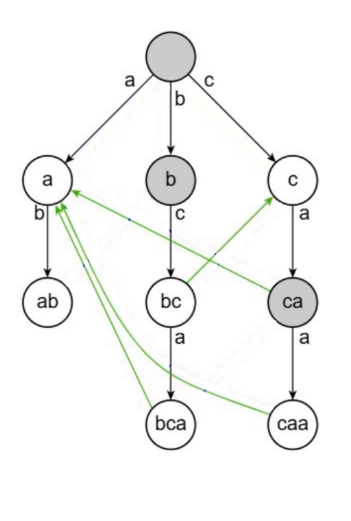 SEARCH PHASE
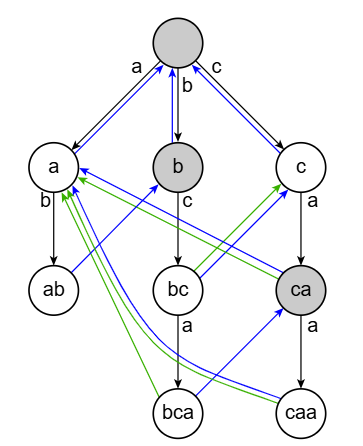 Conduct the search by reading the input string character by character
Matching edge: transition normally
Non-matching edge: follow the suffix links until finding a match or returning to root
At each node, check if the node accepts or if there are terminal links
Runtime
m: total pattern length
n: search string length
z: number of matches found
Conclusions
Strengths:
Efficient search time. Reduces the search time for the multiple pattern matching problem from quadratic O(mn) to O(n+z)
Handles overlapping patterns (Ex: “he” within “she”)
It can be used to process data steams
Weaknesses
Lot of overhead to build trie
Additionally, can be a bit memory dense when alphabet is large
Since the algorithm relies on pre-processing the patterns, modifying the dictionary of patterns once the AC automaton has been built can be expensive.
HINT: The Programming Challenge focuses on modifying the Aho-Corasick Algorithm to dynamically modify the list of patterns by building the trie incrementally.